RUH ID: 30624
Læringsark
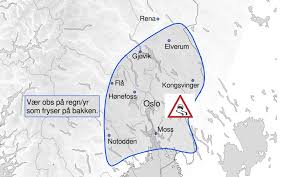